Праздник который отмечают в нашей стране 
1 Мая
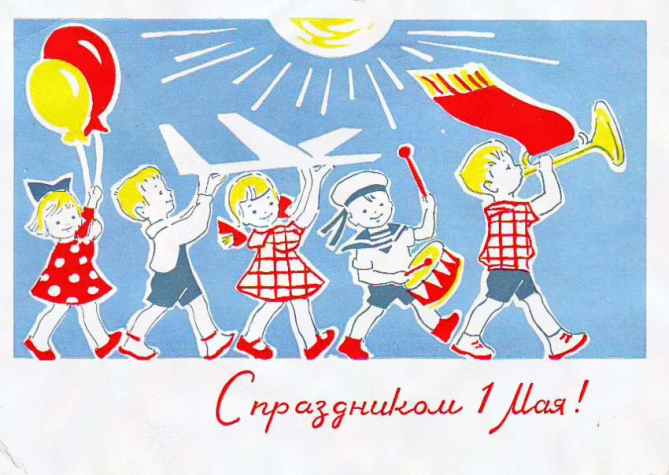 Весна, сирень и птичек трель.
Вот он праздник важный.
Друзья, пришел к нам Первомай.
Кто с нами — тот отважный.
В ряды трудяг скорей вступай
И празднуй с нами Первомай.
Чтобы страна, чтобы семья,
Гордились тружеником славным.
Не забывай, всегда встречай —
Мир! Труд! Май!
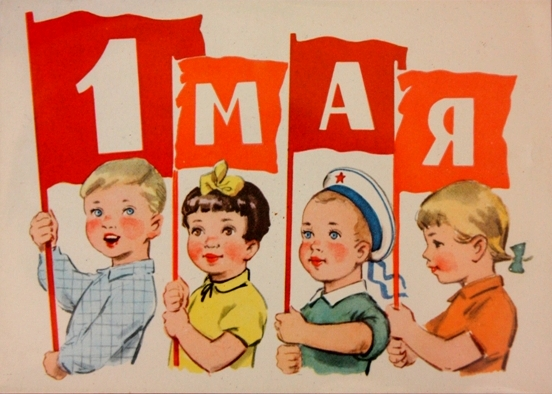 «Стихотворение про 1 Мая»
Автор: Сергей Михалков
Я встал сегодня раньше всех
На целых полчаса
И под окном услышал смех
И чьи-то голоса.
Я подбежал скорей к окну,
Я у окна стою,
Смотрю на улицу свою
Никак не узнаю!
Идёт народ по мостовой,
Где раньше шёл трамвай,
Несёт щиты над головой,
Над каждым слово «МАЙ»…
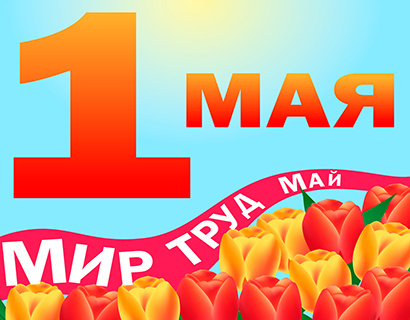 Да, май последний месяц весны, красивый, цветущий. В мае полностью оживает природа, оживает земля. Все труженики земли стараются успеть с весенними работами. Вот почему этот праздник называют Праздником весны и труда. Это как гимн красоте и народу.»
Да здравствует Первое мая!
Да здравствуют труд и весна!
Пусть мир торжествует на свет
И дружат народы земли,
И так же на солнышке дети
Пускают весной корабли!»
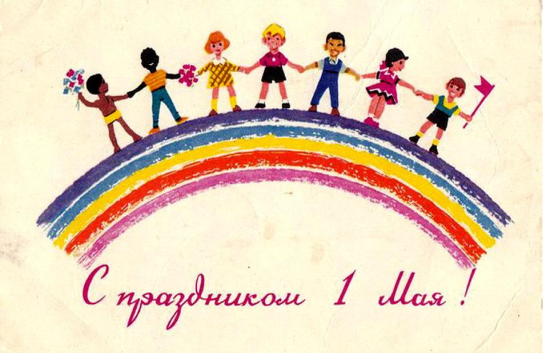 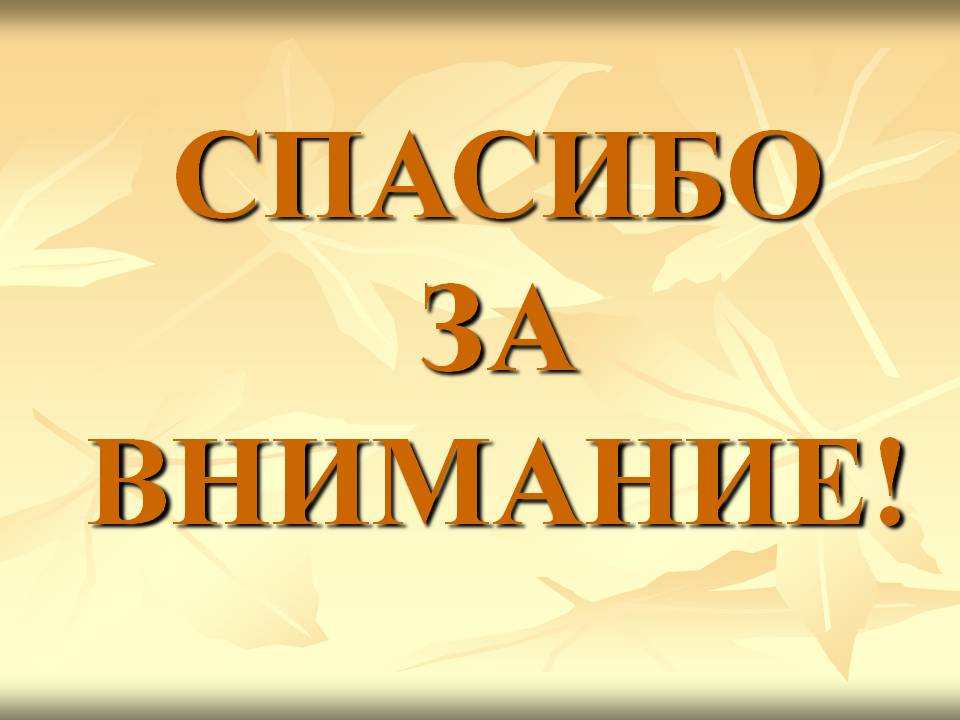